中正企管 選課介紹
21屆企管系系學會
學術長	林泓均
	潘彥汝
修業規定
畢業學分為128學分
必修學分57、
專業選修學分15、
自由選修學分28、
通識教育學分28學分
必修→系上規定必定要修的學分、企管系的核心能力
專業選修→延伸課程、依興趣調配
自由選修→除了企管系之外，其他系所之必修或專選
通識→專業外對其他領域的基本知識素養
畢業門檻
英文能力測驗
全民英檢　中高級初試/中級複試
TOEIC 590以上
TOFEL ITP 510/ iBT 64以上
可以申請抵免語言中心通識英語學分
畢業門檻
資訊能力測驗
學科＆術科 70分 通過
修習0學分體育課4堂
大三體育1學分為選修課程
修習0學分之服務學習課程1堂
“學系”服務學習
完成通識教育中心規定之服務時數(16小時)
“社會”服務學習+2場2小時講座
學分抵免
辦理日期：103/9/9(二)～9/22(一) 
填寫中正大學科目學分抵免申請 (教務系統)
將申請表及相關文件正本繳交至語言中心核章後，再繳交教務處教學組。 

* 如果9/22成績單還沒到的話，最慢可以在9/29前交回成績單，有疑問可以到語中詢問，以保障自身權益
通識選課架構
通識規定
至少於博雅通識向度1、2、3、4、6中各選1門課程。其餘10學分可選擇修習資訊能力課程、基礎概論課程或博雅通識中任何向度之課程。
「中正講座」為跨向度課程，可抵向度1至向度6中任1門課程，並以1門為限。
超修的通識學分不列入畢業學分計算(最多28學分)
通識規定
向度1、2、3、4、6至少1堂
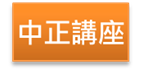 跨向度課程，可抵向度1至向度6中任1門課程
必修8學分
共20學分
Q&A
如果還有其他問題的話歡迎聯絡
學術長　林泓均 　FB：林泓均 
			  0932939312						  cow956956@gmail.com
	　潘彥汝  　FB：Rucy Pan
			  0935634195						  rs521687@gmail.com
謝謝大家